ADF1- 25kX
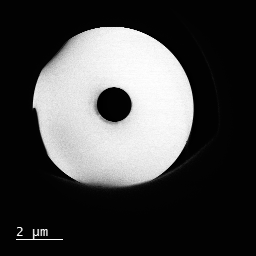 Detector / Aperture - MAG
GrandARM
STEM Detectors collection semi-angles  300 kV
Semi-angle range (mrad)
58.3±1.0 to 216.1±6.4
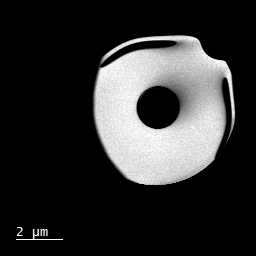 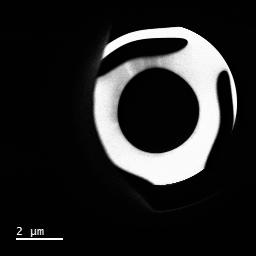 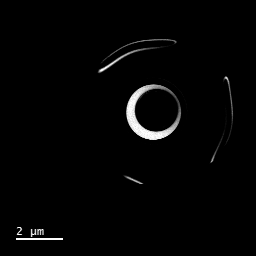 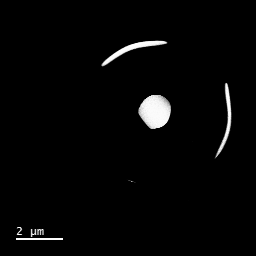 BF-No ap- 25kX
ADF1- 25kX
ADF2+ADF1- 25kX
ADF2- 25kX
0 to 36.2±1.8
47.0±0.4 to 156.5±7.1
92.6 ± 1.3 to ?
47.0±0.4 to 60.4±0.5
6 cm CL
BF- 1mm ap- 25kX
BF- 3mm ap- 25kX
BF- 2mm ap- 25kX
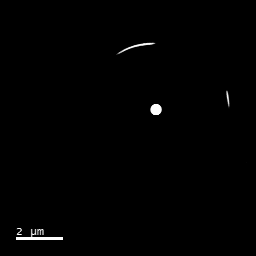 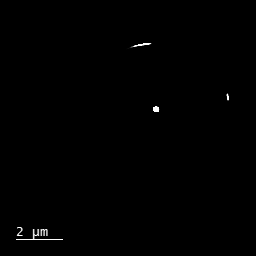 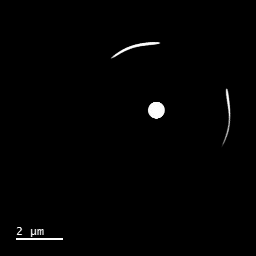 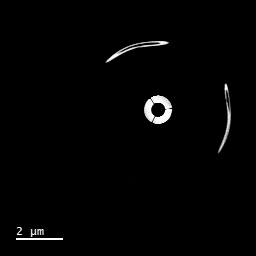 BF-ABF ap- 25kX
0 to 19.0±0.2
14.7±0.4 to 31.5±0.6
0 to 12.7±0.4
0 to 7.7±0.5
ADF2+ADF1- 25kX
ADF2- 25kX
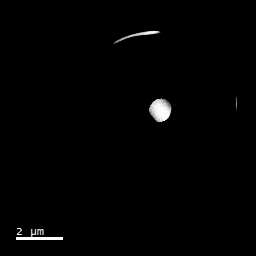 BF-No ap- 25kX
ADF1- 25kX
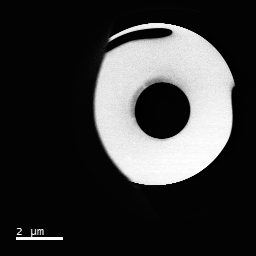 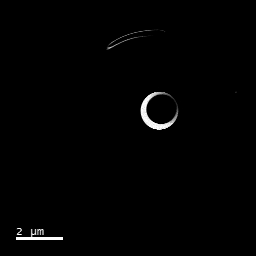 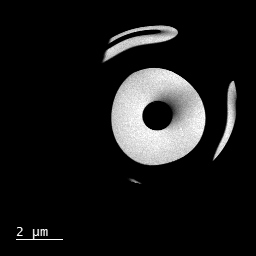 40.8±0.5 to 51.8±0.3
77.0±0.8to209.4±10.7
0 to 31.6±1.6
40.8±0.5 to 130.0±3.9
9 cm CL
BF- 2mm ap- 50kX
BF-ABF ap- 25kX
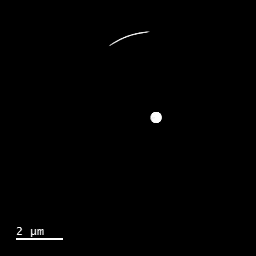 BF-3 mm ap- 25kX
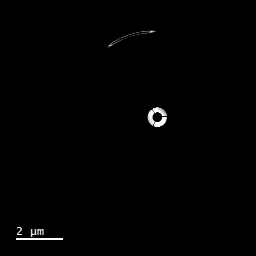 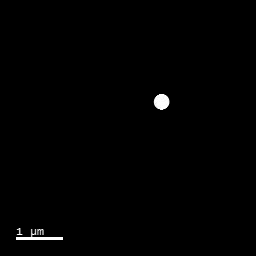 BF- 1mm ap- 50kX
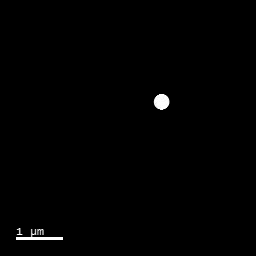 0 to 15.3±1.0
0 to 10.7±0.4
12.6±0.3 to 27.7±0.5
0 to 5.8±0.3
ADF2- 25kX
ADF2+ADF1- 25kX
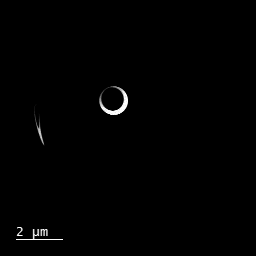 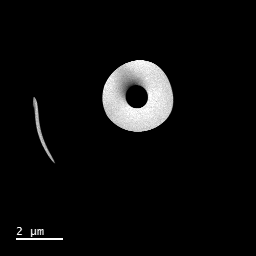 ADF1- 25kX
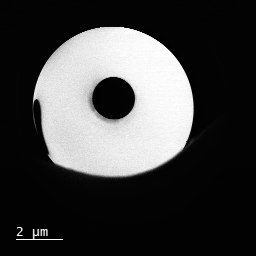 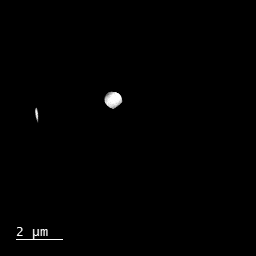 BF-No ap- 25kX
0 to 23.6±1.0
30.6±0.3 to 97.3±2.0
30.6±0.3 to 39.9±0.4
58.3±1.0 to 216.1±6.4
12 cm CL
BF-3 mm ap- 50kX
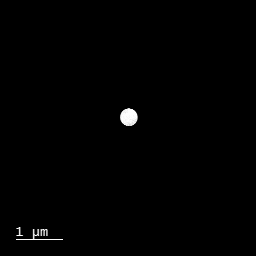 BF-ABF ap- 50kX
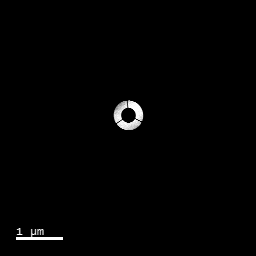 BF- 2mm ap- 50kX
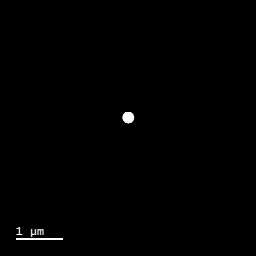 0 to 12.0±0.2
0 to 8.3±0.2
10.0±1.3 to 20.8±0.2
BF-No ap- 50kX
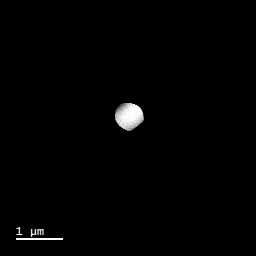 ADF2- 50kX
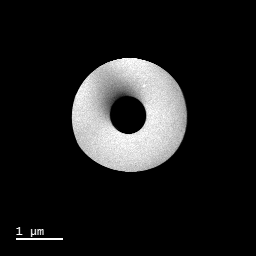 ADF1- 25kX
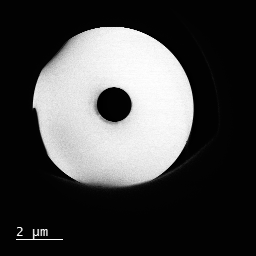 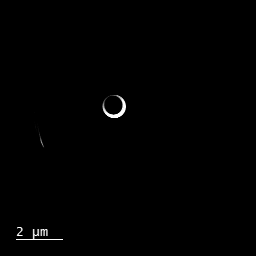 ADF2+ADF1- 25kX
0 to 19.5±0.5
25.3±0.2 to 79.3±0.5
24.6±0.4 to 32.5±0.3
47.7±0.1 to 220.6±2.0
15 cm CL
BF-ABF ap- 50kX
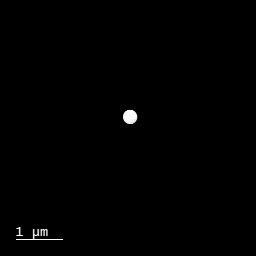 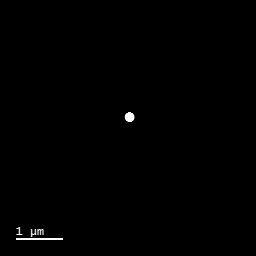 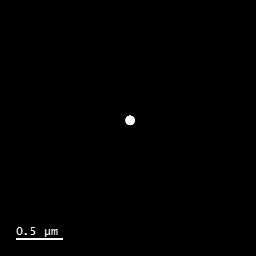 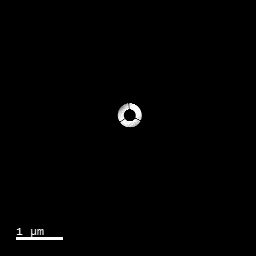 BF- 1mm ap- 50kX
BF- 2mm ap- 50kX
BF-3 mm ap- 50kX
0 to 10.3±0.3
0 to 6.9±0.2
7.9±0.1 to 17.0±0.24
0 to 3.5±0.1
GrandARM
STEM Detectors collection semi-angles – 300 kV
ADF2- 50kX
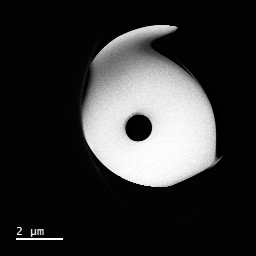 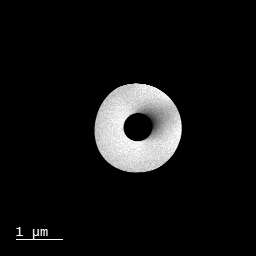 BF-No ap- 50kX
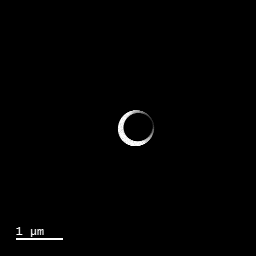 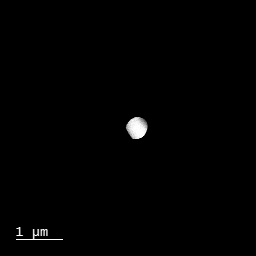 ADF1- 25kX
ADF2+ADF1- 50kX
0 to 14.6±0.7
19.3±0.1 to 60.7±1.3
19.3±0.1 to 25.2±0.2
36.7±0.5 to 195±21
20 cm CL
BF- 1mm ap- 100kX
BF- 3mm ap- 50kX
BF- 2mm ap- 100kX
BF-ABF ap- 50kX
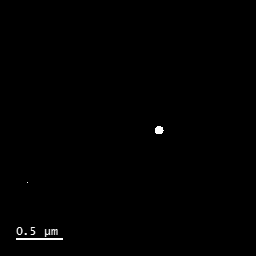 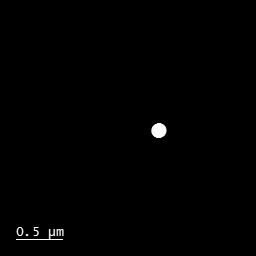 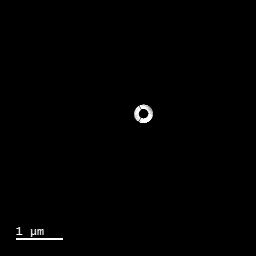 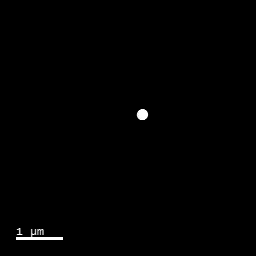 0 to 7.9±0.24
0 to 5.2±0.12
0 to 2.9±0.1
6.1±0.03 to 13.3±0.07
BF-No ap- 100kX
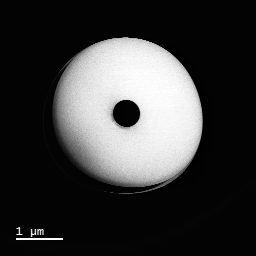 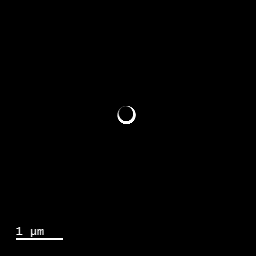 ADF2- 100kX
ADF1- 50kX
ADF2+ADF1- 50kX
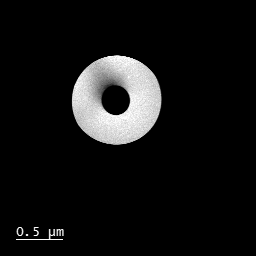 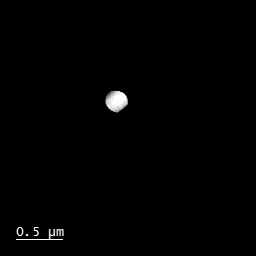 0 to 7.4±0.3
9.5±0.2 to 30.8±0.3
9.5±0.2 to 12.7±0.2
18.6±0.2 to 104.8±3.0
40 cm CL
BF-ABF ap- 100kX
BF- 3mm ap- 100kX
BF- 2mm ap- 100kX
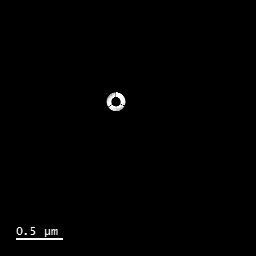 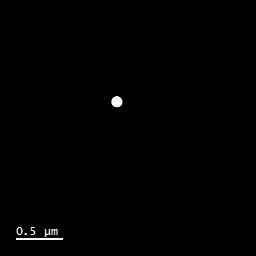 BF- 1mm ap- 200kX
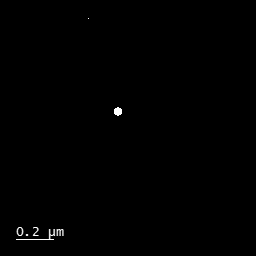 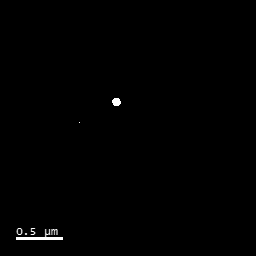 0 to 3.8±0.1
0 to 2.9±0.13
0 to 1.47±0.03
2.9±0.07 to 6.6±0.08
GrandARM
STEM Convergence semi-angles – 300 kV
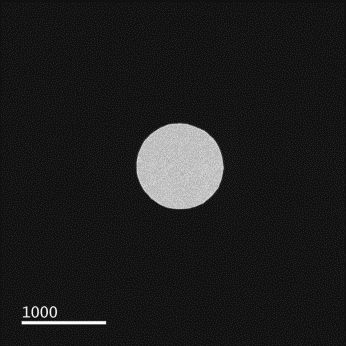 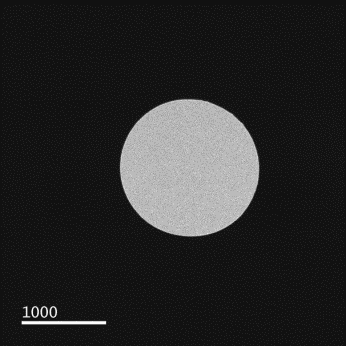 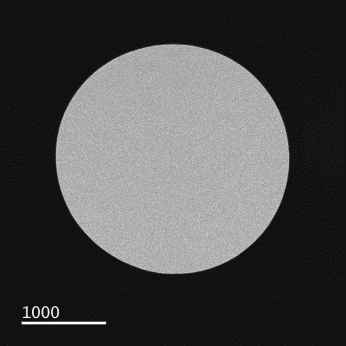 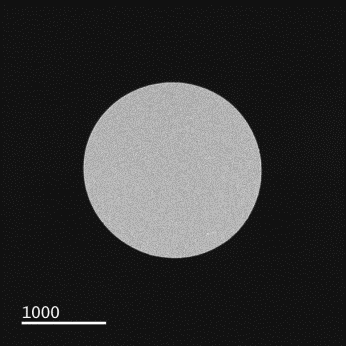 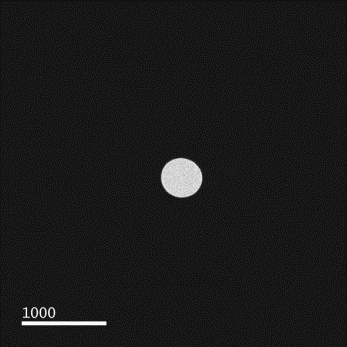 CL2 #4 - 20 mm
CL2 #1 - 50 mm
CL2 #3 - 30 mm
CL1 #4 - 10 mm
CL2 #2 - 40 mm
16.4 ± 0.2 mrad
44.0 ± 0.5 mrad
26.2 ± 0.3 mrad
7.6 ± 0.2 mrad
33.6 ± 0.4 mrad